Fig. 1 Increased frequency and enhanced proliferative capacity of EBNA1-specific T cells in patients with multiple ...
Brain, Volume 129, Issue 6, June 2006, Pages 1493–1506, https://doi.org/10.1093/brain/awl067
The content of this slide may be subject to copyright: please see the slide notes for details.
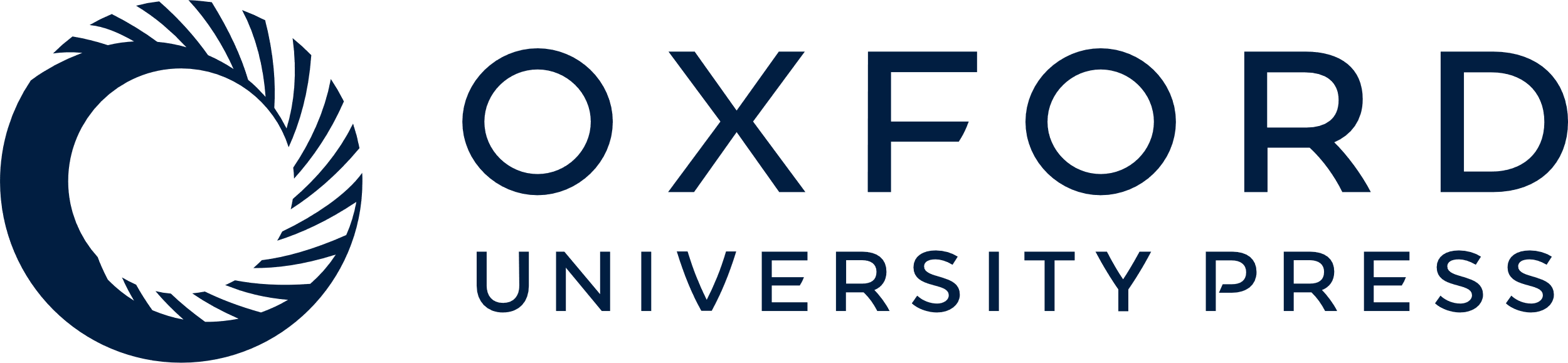 [Speaker Notes: Fig. 1 Increased frequency and enhanced proliferative capacity of EBNA1-specific T cells in patients with multiple sclerosis. Depicted are primary proliferation data from peripheral blood cells derived from multiple sclerosis patients (n = 20) and HD matched for their multiple sclerosis-associated HLA-DR alleles (n = 20). Bars represent median values. Both groups differed from each other in (A) the number of growing cultures stimulated with EBNA1 peptides covering the region (amino acids 400–641), against which T-cell reactivity is focused in healthy virus carriers, and (B) in their mean SI. In contrast to EBNA1, no differences were observed in the (C) frequency and (D) magnitude of Flu-HA-specific T-cell responses.


Unless provided in the caption above, the following copyright applies to the content of this slide: © The Author (2006). Published by Oxford University Press on behalf of the Guarantors of Brain. All rights reserved. For Permissions, please email: journals.permissions@oxfordjournals.org]